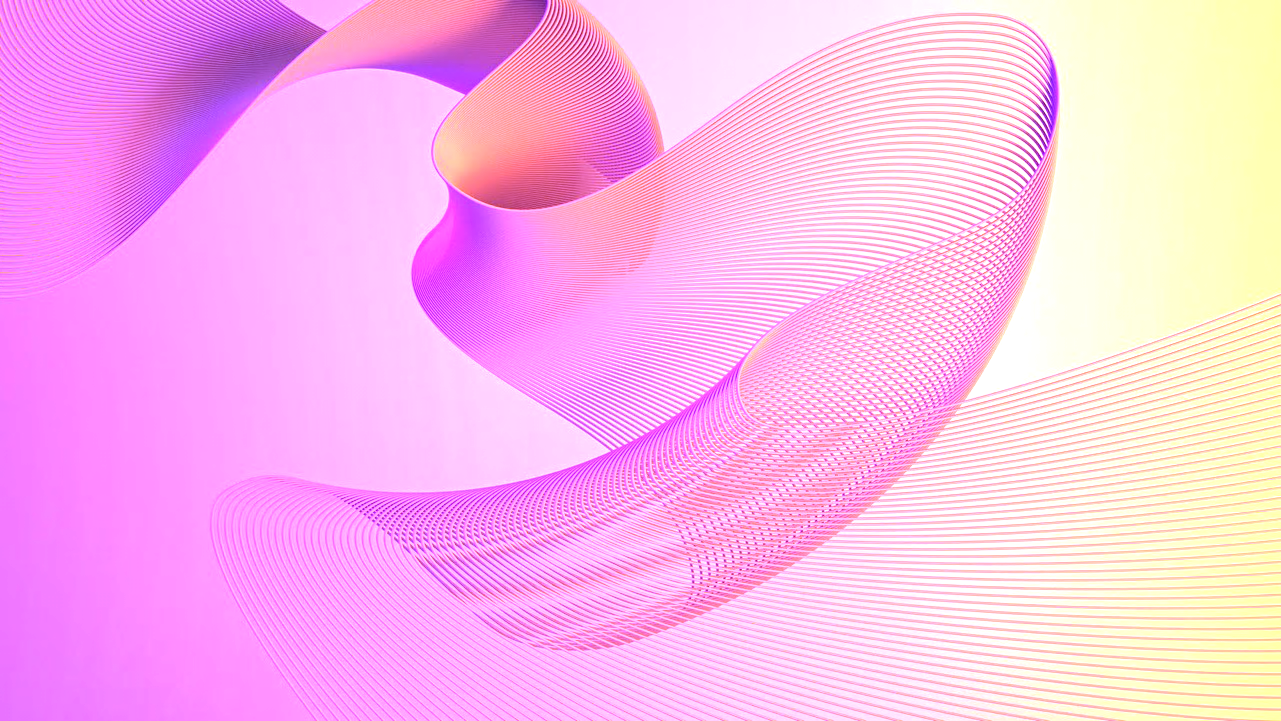 PowerPoint Ansoff Matrix Template
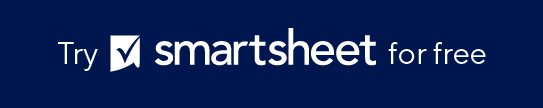 When to Use This Template: Use this template to develop and visualize growth strategies by analyzing market penetration, market development, product development, and diversification options. 
Notable Template Characteristics: This template is tailored for the Ansoff Matrix — a strategic tool used to identify and analyze a company's growth opportunities through market penetration, market development, product development, and diversification — with editable sections for each growth strategy quadrant (new and existing markets, new and existing products). This structure will help you in strategic planning presentations.
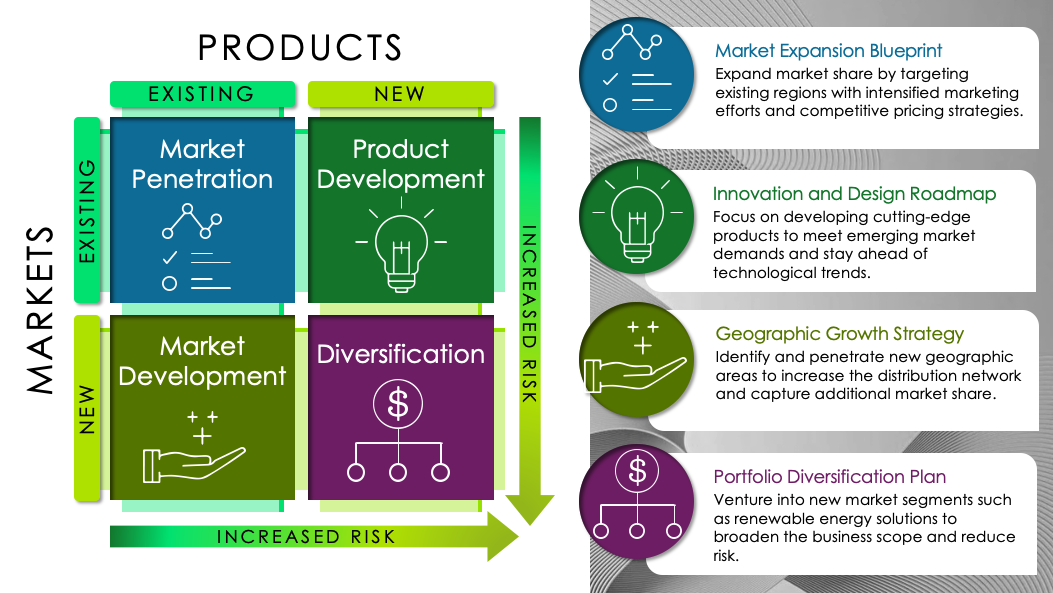 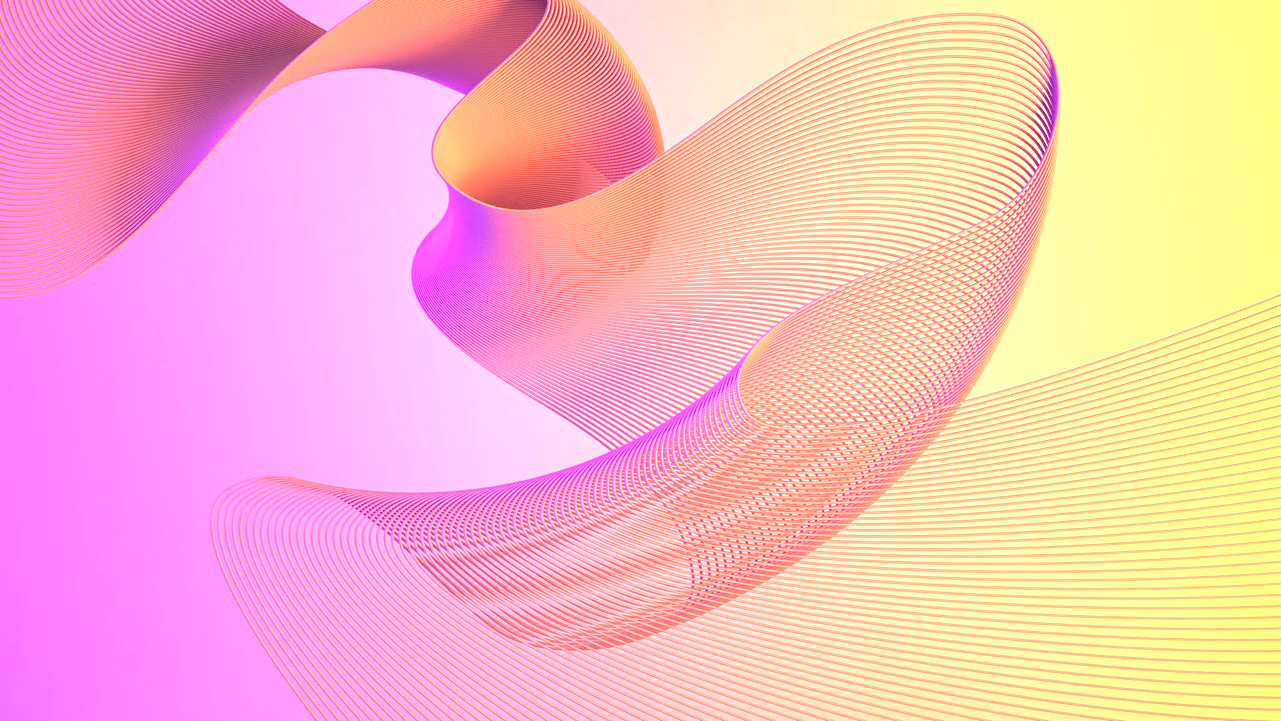 PRODUCTS
Market Expansion Blueprint
Expand market share by targeting existing regions with intensified marketing efforts and competitive pricing strategies.
EXISTING
NEW
Market Penetration
Product Development
Innovation and Design Roadmap
Focus on developing cutting-edge products to meet emerging market demands and stay ahead of technological trends.
EXISTING
MARKETS
INCREASED RISK
Geographic Growth Strategy
Identify and penetrate new geographic areas to increase the distribution network and capture additional market share.
Market Development
Diversification
NEW
Portfolio Diversification Plan
Venture into new market segments such as renewable energy solutions to broaden the business scope and reduce risk.
INCREASED RISK
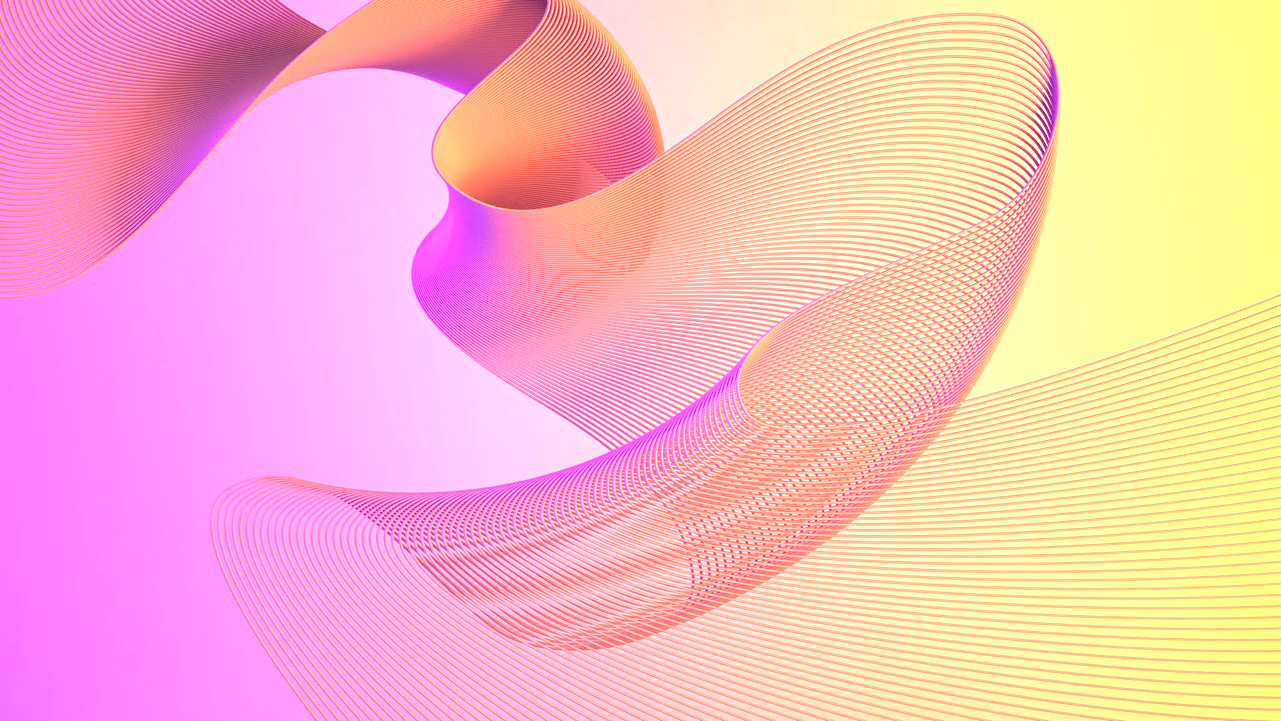 PRODUCTS
Text
EXISTING
NEW
Market Penetration
Product Development
Text
EXISTING
MARKETS
INCREASED RISK
Text
Market Development
Diversification
NEW
Text
INCREASED RISK